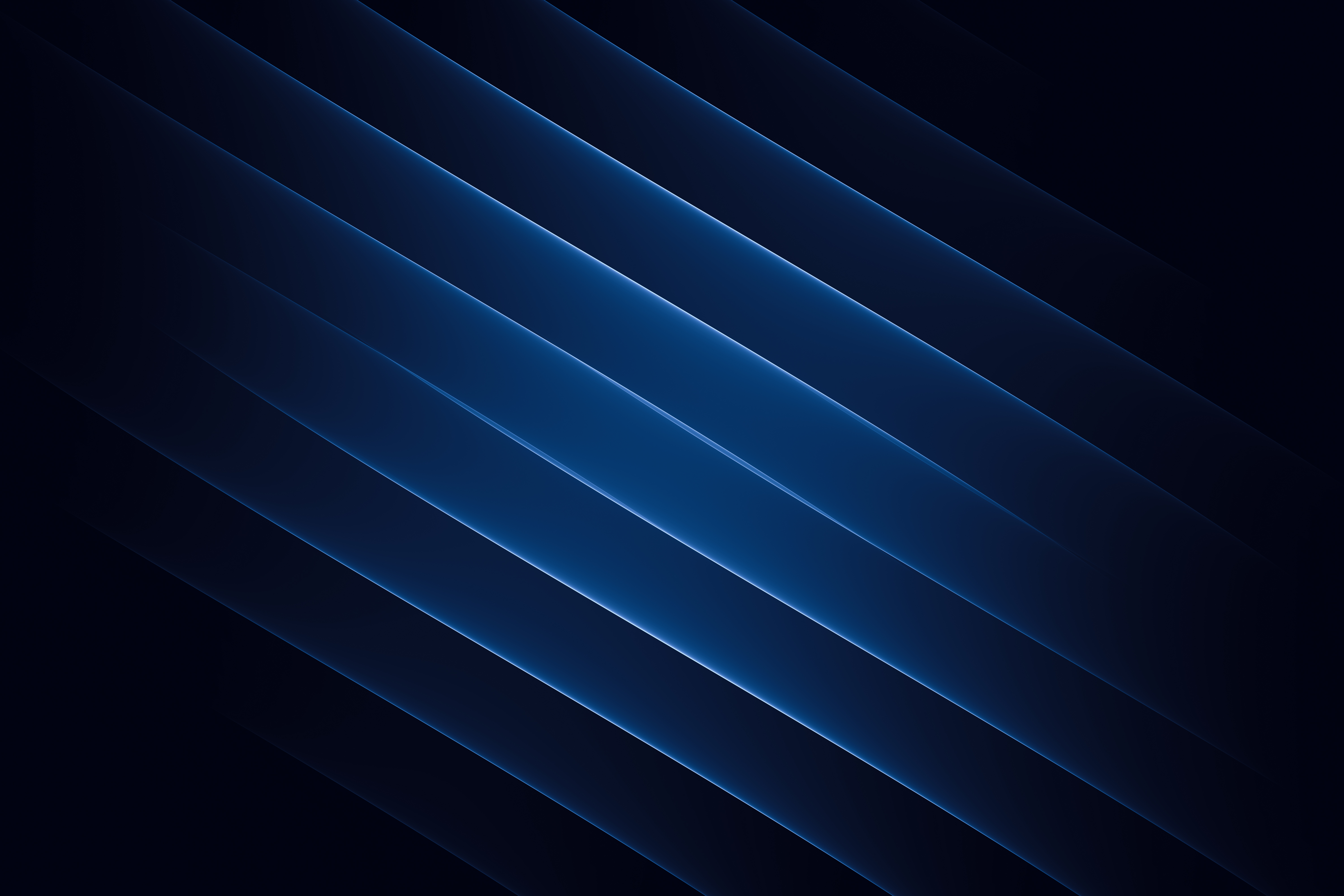 Thy king cometh
A Study of the Kingdom of Christ and the Judgement of Jerusalem

Matthew 24 and other passages
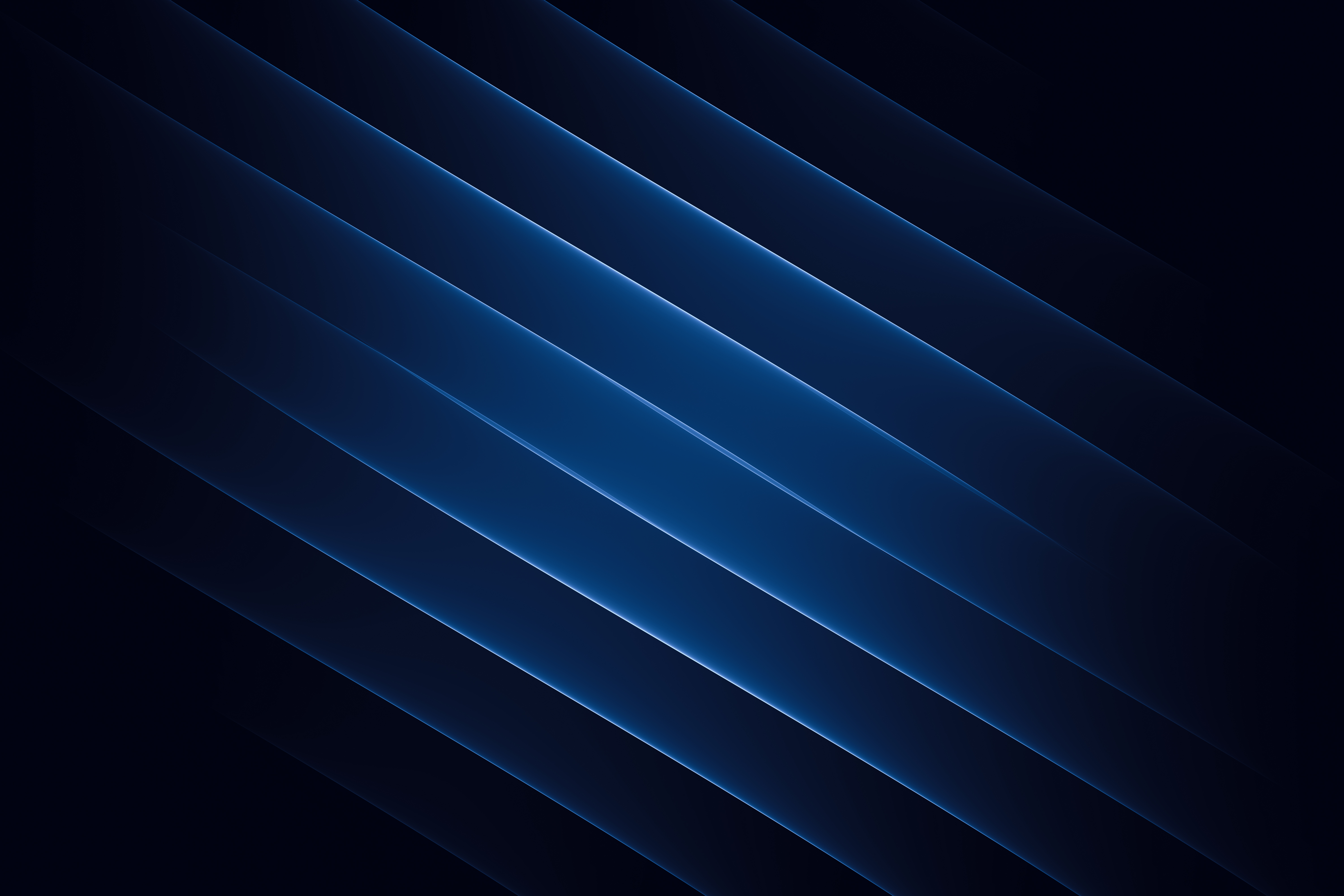 Luke 1:30-33 – Gabriel’s announcement of the fulfillment of such great prophecies as:

Isaiah 9:6-7

Daniel 7:13-14 

NT writers affirms that first century disciples of Christ were in the Kingdom of Christ
Heb. 12:26-28 / Col. 1:13
But what was the impact on “Jerusalem”?
Let’s survey Luke 19:28 -  21:36
Jerusalem, Jerusalem, who kills the prophets and stones those sent to her!